Matching Programs
Compensation Service
August 2016
Lesson Objectives
The VSR will be able to:  
Identify the purpose for matching programs and the due process provision needed to adjust VA benefit payments
Identify the Regional Office and Pension Maintenance Center’s responsibilities for receiving, processing and reporting from matching programs
Identify the federal matching programs
2
2
References
M21-1, Part X, Matching Programs
3
Purpose of Matching Programs
The Department of Veterans Affairs (VA) receives information on a regular basis from several Federal agencies and compares it to information used to determine the status of VA beneficiaries

The matches identify cases where there are apparent contradictions between information contained in VA records and information furnished by other Federal agencies that affect entitlement
4
4
Due Process Provisions
Information derived from the matches may be used to adjust VA benefit payments. Since matching program information is third-party information, due process provisions are necessary
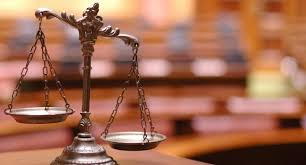 5
5
Pension Maintenance Center Responsibility
The PMCs in Philadelphia, St. Paul and Milwaukee are responsible for receiving and processing all reports from matching programs involving pension recipients, including reports from: 
Income Verification Matches
SS Verification Matches
SS Number Matches
Prison and Fugitive Felon Matches
Total Disability Income Provision (TDIP) Review Matches
Civil Service Verification Matches, and
Railroad Retirement Verification Matches
6
6
VSC or PMC Responsibility
The VSC or PMC of jurisdiction is responsible for receiving and processing reports from 
the SSA Prison Match, based on the location of the claims folder in the Benefits Delivery Network (BDN), and
matches involving compensation entitlement.
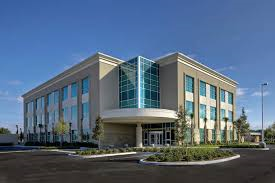 7
7
Matching Programs
8
8
Matching Programs
9
9
Matching Programs
10
10
Matching Programs
11
11
Review
12
Questions
13